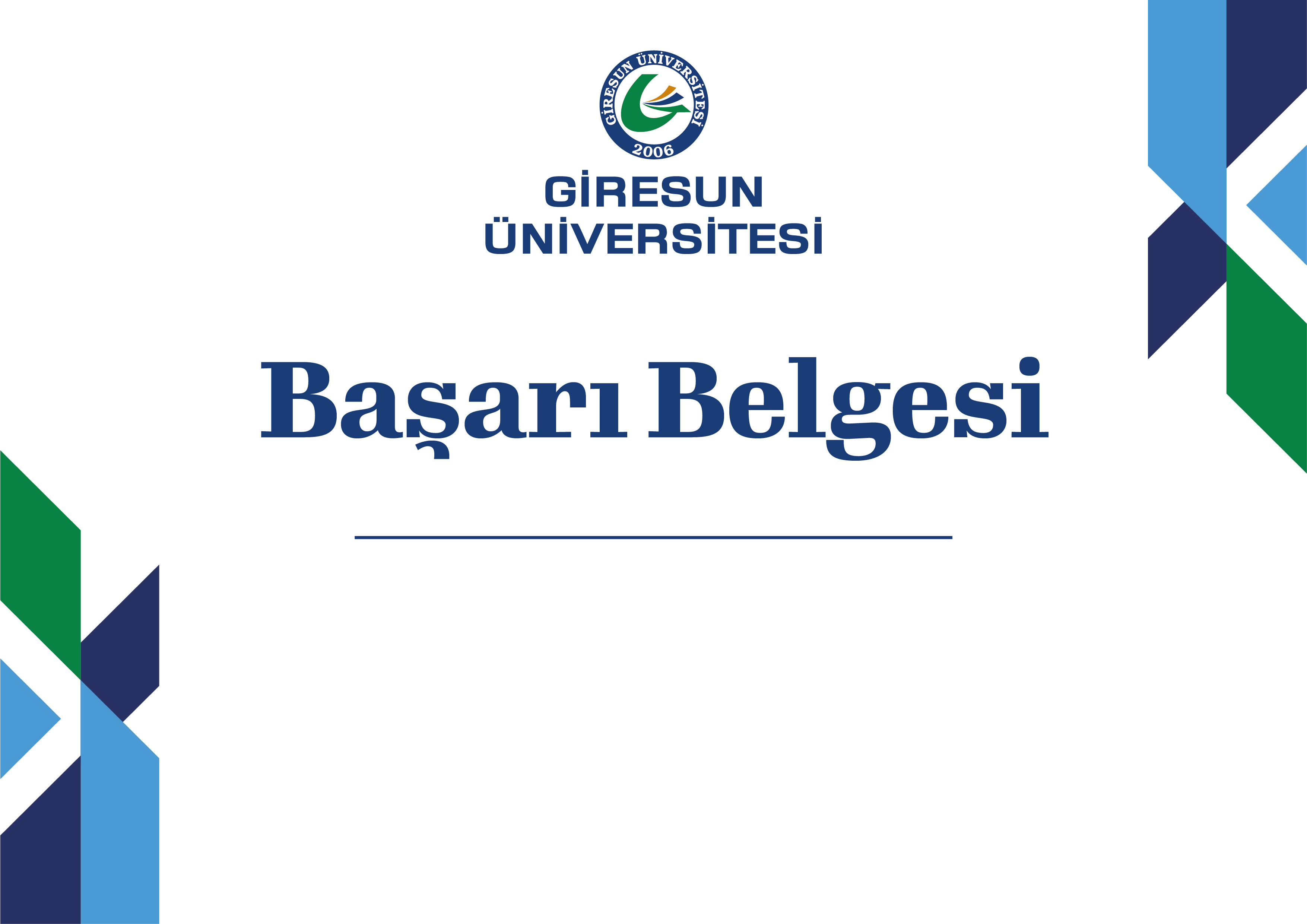 BELGEYİ VEREN BİRİM
Ünvan. Ad Soyad
Üniversitemiz ................................................................... tarafından düzenlenen
“............................................................” etkinliğine katkılarınızdan dolayı teşekkür eder
başarılarınızın devamını dileriz.
Ünvan. Ad Soyad
Görevi